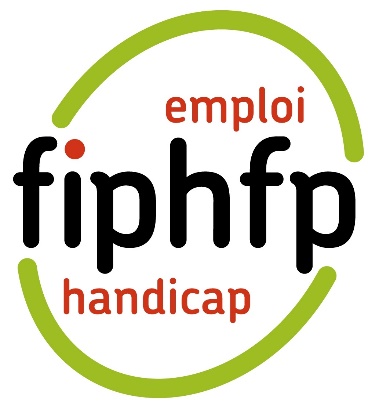 Novembre 2020
1
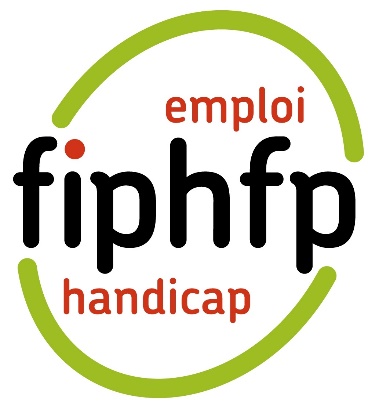 Handicap et Travail
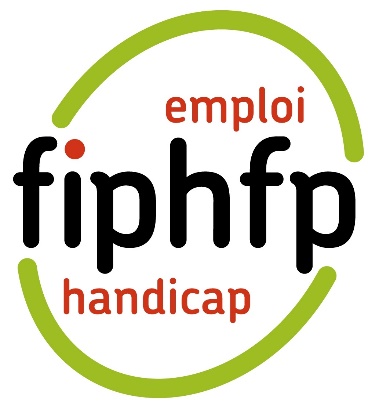 La petite casserole d’Anatole

Sondage Visionnage 1 – les émotions et les réactions d’Anatole face à ce qu’il lui arrive
Sondage Visionnage 2 - les émotions et les réactions de son entourage

https://www.youtube.com/watch?v=4y4IeOIPCEA
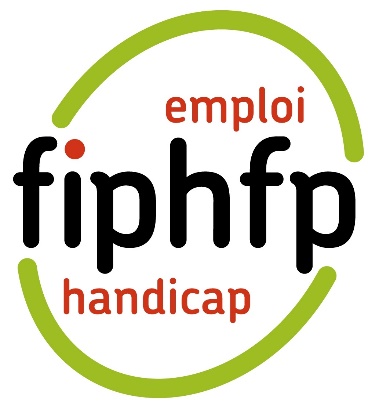 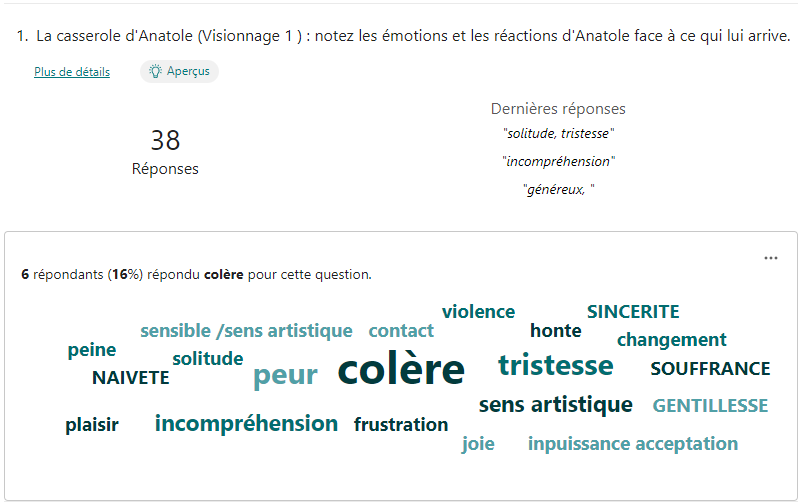 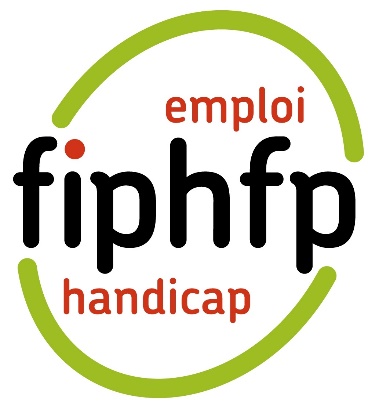 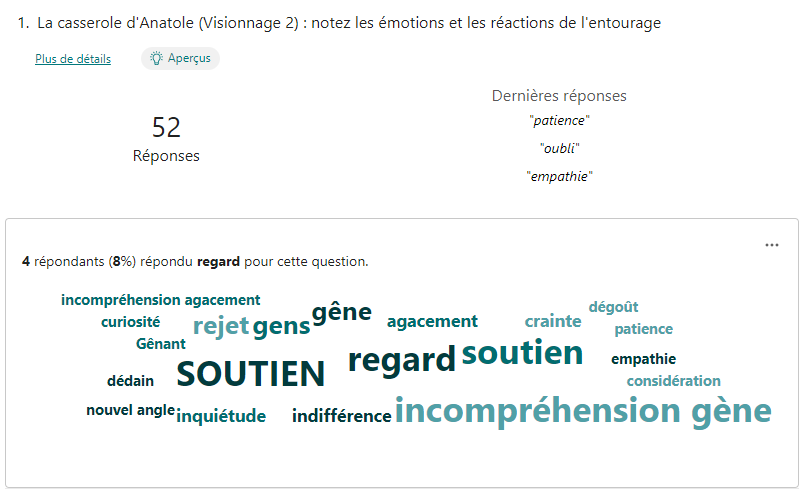 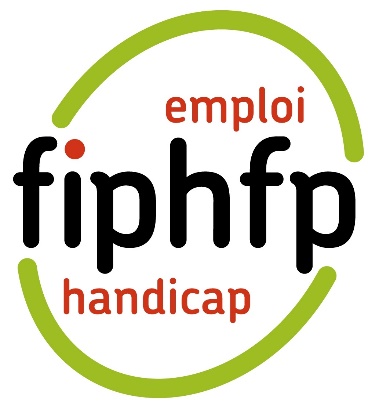 D’un point de vue psychologique
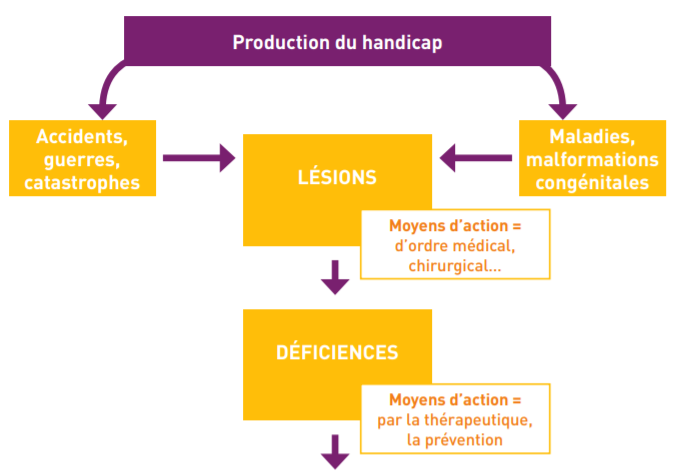 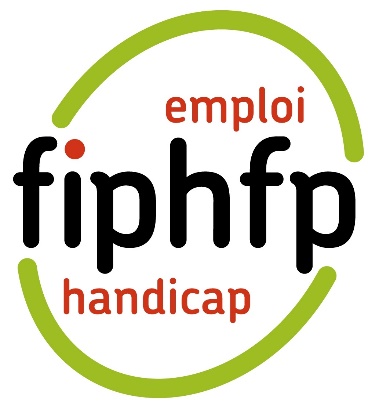 D’un point de vue médicale
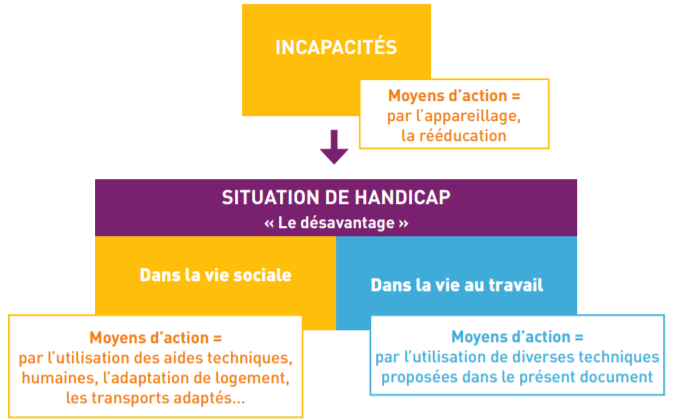 DATE
7
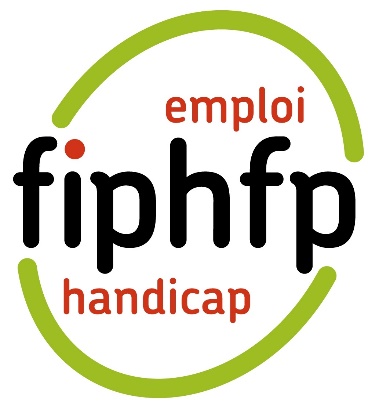 Convention internationale des droits des personnes handicapées, ONU mai 2008)
« Le handicap résulte de l’interaction entre des personnes présentant des incapacités et les barrières comportementales et environnementales qui font obstacle à leur pleine et effective participation à la société sur la base de l’égalité avec les autres. » Convention internationale des droits des personnes handicapées, ONU mai 2008)
DATE
8
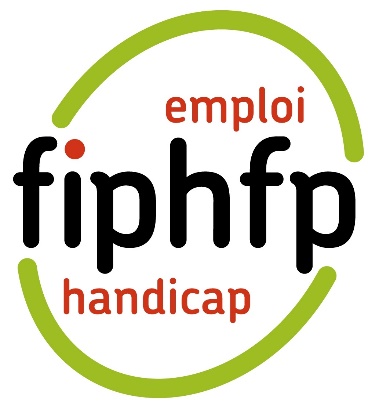 Loi du 11 février 2005 sur l’égalité des droits et des chances, la participation et la citoyenneté des personnes handicapées
« Constitue un handicap, toute limitation d’activité ou 
    restriction de participation à la vie en société subie dans son environnement par une personne, en raison d’une altération substantielle, durable ou définitive d’une ou plusieurs fonctions physiques, sensorielles, mentales, cognitives ou psychiques, d’un polyhandicap ou d’un trouble invalidant »
juin 2011
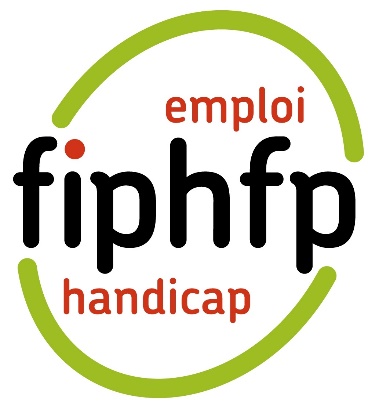 A la découverte des handicaps invisibles :
https://www.handipactes-grandouest.fr/ressources/boite-a-outils/#jeu
https://www.fiphfp.fr/actualites-et-evenements/actualites/seeph-2022-un-jeu-digital-handicap-psychique-cognitif-et-mental-mieux-se-reperer
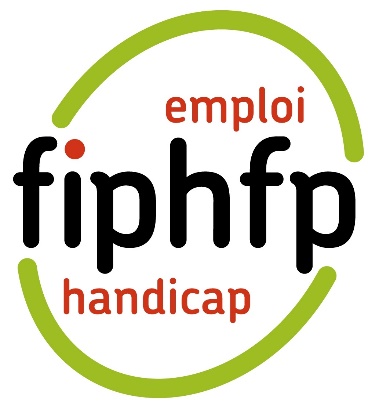 Les différents types de handicap
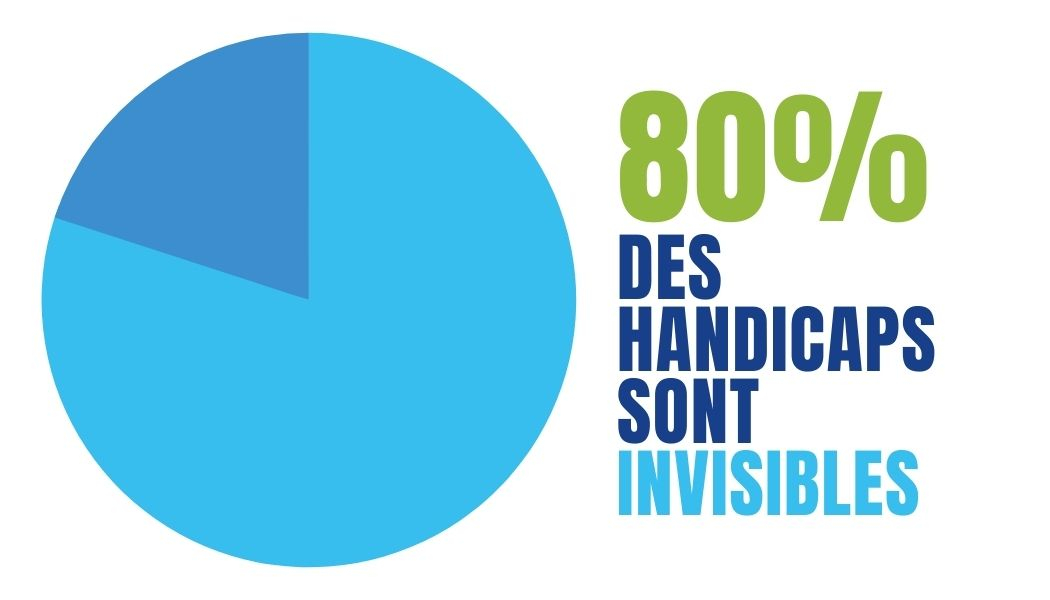 https://www.youtube.com/watch?v=jPaiTKIRtTM
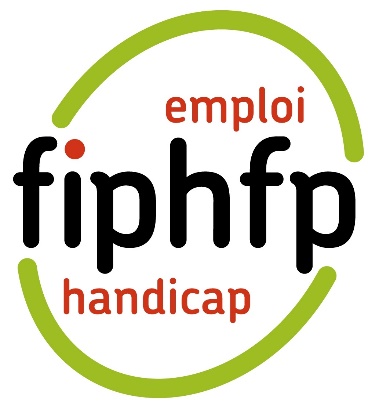 SONDAGE  : Qu’est-ce-qui dans le travail participe à la construction ou à l'altération de la santé d'un agent?
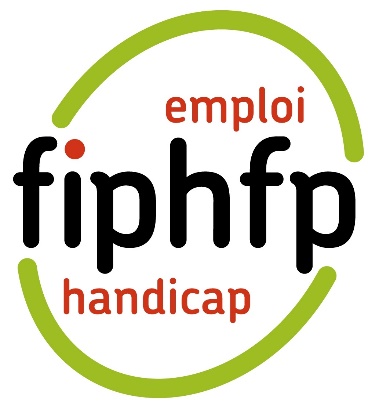 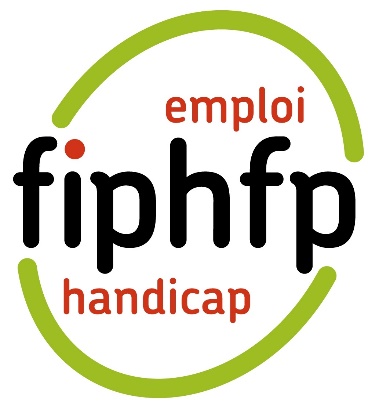 Les sources sont nombreuses mais on peut citer entre autres :


le parcours professionnel et l’enchaînement de situations de travail ;
l’acquisition ou non de compétences ;
les contraintes de travail : efforts physiques répétés, port de charges lourdes, postures pénibles, exposition au bruit, à la chaleur, aux produits, etc. ;
l’organisation du travail;
la charge mentale;
la reconnaissance au travail…

les spécificités des populations au travail (sexe, âge, parcours, état de santé…), leur place dans le collectif
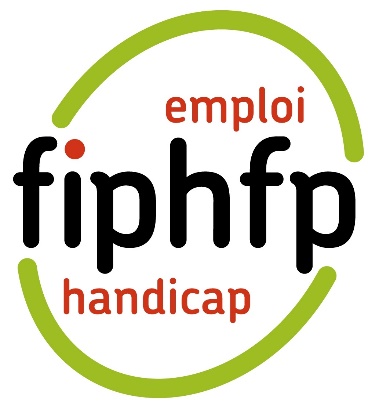 Présentation du RUSST: fiche métiers intégrant la SST
https://www.cdc.retraites.fr/outils/RUSST/chapitre9.html
DATE
15
[Speaker Notes: Grille de lecture du travail]
Situation de travail: grille de lectureLes « 5M » sont cinq composants indispensables pour réussir à faire bien son travail. « Moyens adaptés », « Main-d’œuvre » (compétence et motivation personnelle), « Milieu » (environnement de travail adapté), « Méthodes de travail pertinentes » « Matières premières » (les bonnes données et/ou les bons éléments de travail)
DATE
16
DATE
17
DATE
18
DATE
19
DATE
20
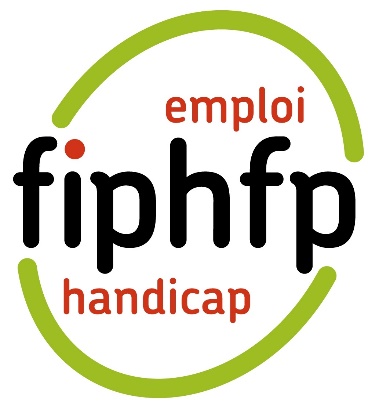 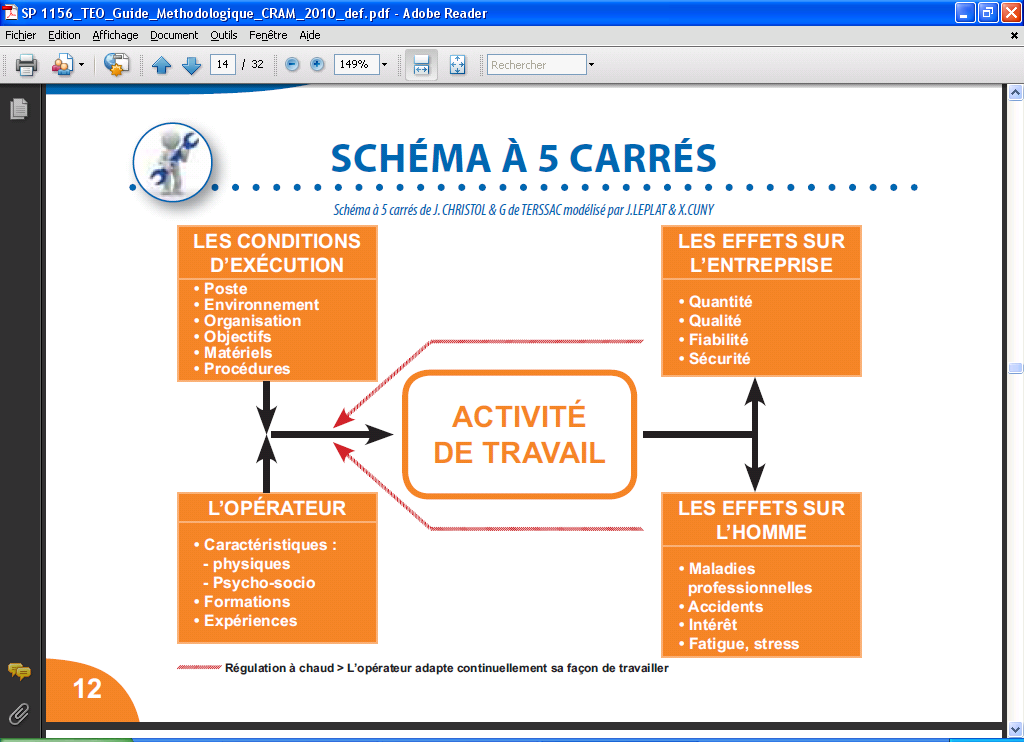 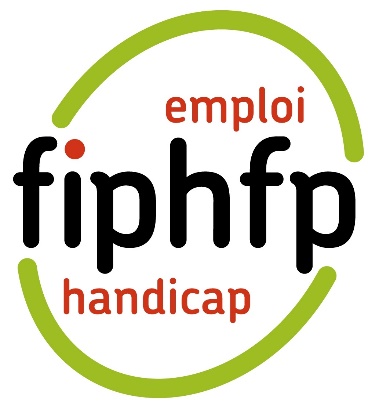 Sondage: 
quels sont les signaux d’alerte pour Identifier les personnes en difficultés dans le travail
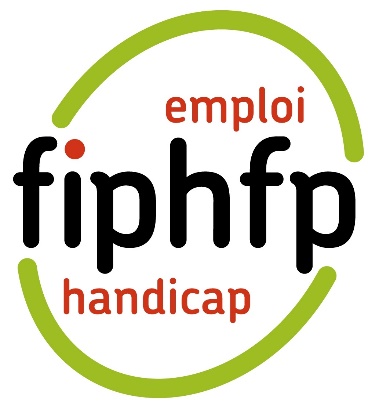 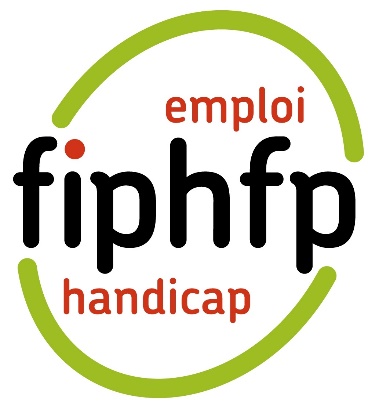 Indicateurs ou signe d’alerte :

Les congés maladie à répétition

Les alertes du collectif de travail (souffrance du collectif car pers en souffrance dans l’équipe)/ alerter n’est pas dénoncer)

Les alertes du médecins du travail
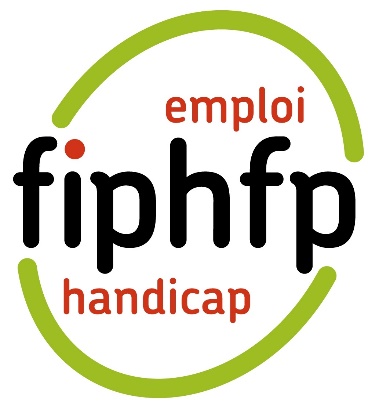 RUSST- situation de handicap au travail
DATE
25
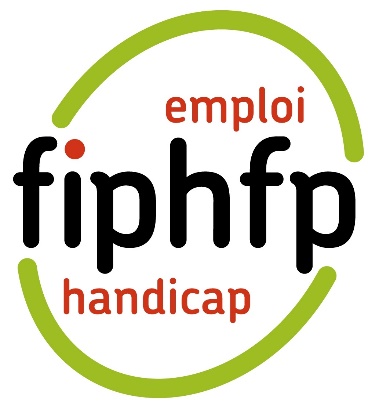 La notion de compensation d’une situation de handicap
« La personne en situation de handicap a le droit à la compensation des conséquences de son handicap, quelles que soient l’origine et la nature de sa déficience, son âge ou son mode de vie.
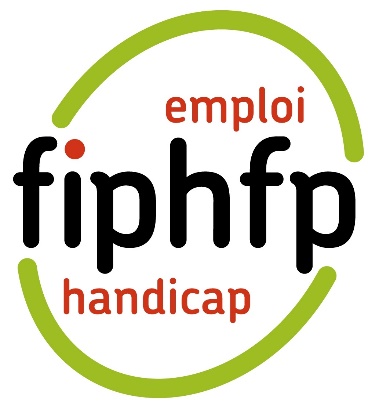 Les 4 types de compensation
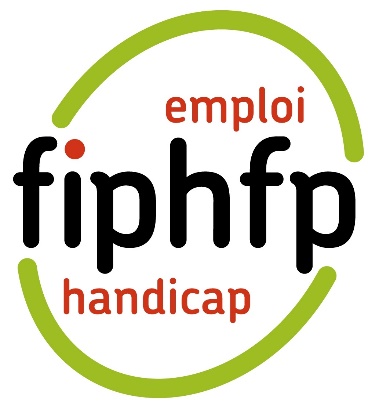 https://www.defenseurdesdroits.fr/fr/guides/guide-amenagement-raisonnable

Aménagement raisonnable p 12
Mesures appropriées : p 14 
Charges disproportionnées : p 15
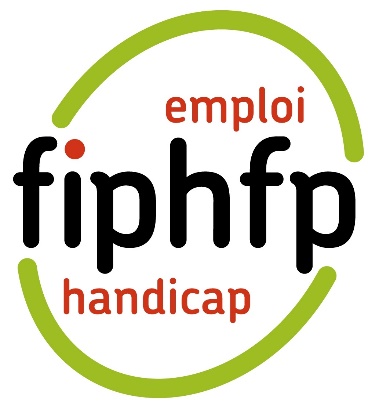 L’attribution de la Reconnaissance de la qualité de travailleur handicapé - RQTH
Peut bénéficier d’une RQTH toute personne dont les possibilités d’obtenir ou de conserver un emploi sont effectivement réduites par suite de l’altération d’une ou plusieurs fonctions physiques, sensorielles, mentales ou psychique.Elle est attribuée par la commission des droits et de l’autonomie des personnes handicapées (CDAPH).
La RQTH peut être attribuée pour une durée comprise entre 1 an et à vie 
La notification administrative n’évoque ni les causes ni les conséquences médicales
La décision de la CDAPH appartient à la personne
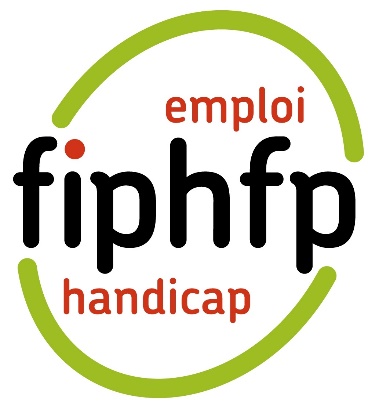 Pourquoi faire une demande de RqTH
Parler bien, parlons droits!

Episode 1




Épisode 2 :
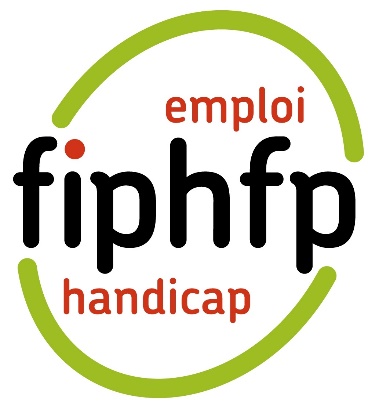 Les Bénéficiaires de l’Obligation d’Emploi de Travailleurs handicapes (BOETH)
Les titulaires d’une reconnaissance de la qualité de travailleur handicap – RQTH 
Les victimes d'accidents du travail ou de maladies professionnelles ayant entraîné une incapacité permanente au moins égale à 10% et titulaires d'une rente 
Les titulaires d'une pension d'invalidité 
Les anciens militaires et assimilés, titulaires d'une pension militaire d'invalidité 
Les titulaires d'une allocation ou d'une rente d'invalidité relative à la protection sociale des sapeurs-pompiers volontaires en cas d'accident survenu ou de maladie contractée en service ; 
Les titulaires de la carte d'invalidité 
Les titulaires de l'allocation aux adultes handicapés ;
Les agents qui bénéficient d'une allocation temporaire d'invalidité – ATI 
Les agents qui ont été reclassés
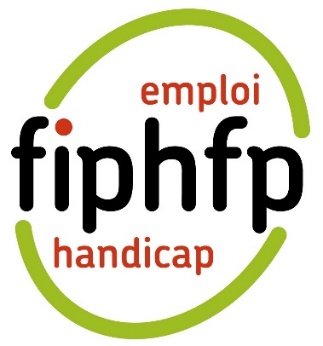 le fonds pour l’insertion despersonnes handicapées dans la fonctionpublique (FIPHFP) ?
Créé en 2005, le fonds pour l’insertion des personnes handicapées dans la fonction publique (FIPHFP) finance différentes actions visant à favoriser l'accès, l'insertion et le maintien à l'emploi des personnes en situation de handicap dans la fonction publique :
Aides destinées à améliorer les conditions de vie personnelles et professionnelles des personnes en situation de handicap (prothèse auditive, fauteuil roulant, chèques emploi service universel, ...)
Aides pour améliorer les conditions de transport (transport adapté domicile/travail, aménagement du véhicule personnel)
Aides destinées à l'aménagement du poste de travail
Aides pour accompagner les personnes en situation de handicap (tutorat, interprète en langue des signes, ...)
Objectif : Accompagner les agents en situation de handicap au travail dans un parcours de reconversion professionnelle afin de favoriser leur maintien dans l'emploi public.
[Speaker Notes: ATELIER fiphfp LE 01/12/2022-]
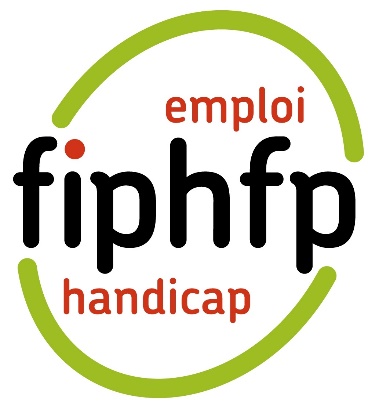 Sondage:
Quels sont les outils RH à disposition  des collectivités dans le cadre de la santé au travail?
[Speaker Notes: • le répertoire des métiers
Le RUSST
• les profils de poste
• les fiches de poste
• l’évaluation des risques professionnels
• le plan d’actions de prévention
• le plan de formation
• le livret d’accueil
• l’entretien professionnel
• l’accompagnement ou la mise en binôme du nouvel embauché
• les déclarations d’accidents et de maladies professionnelles]
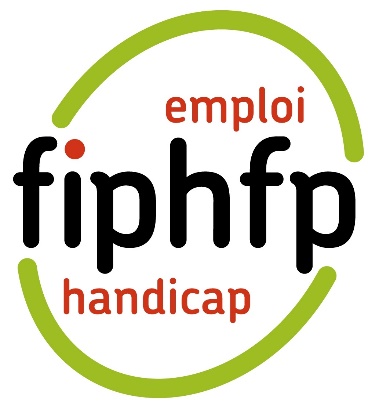 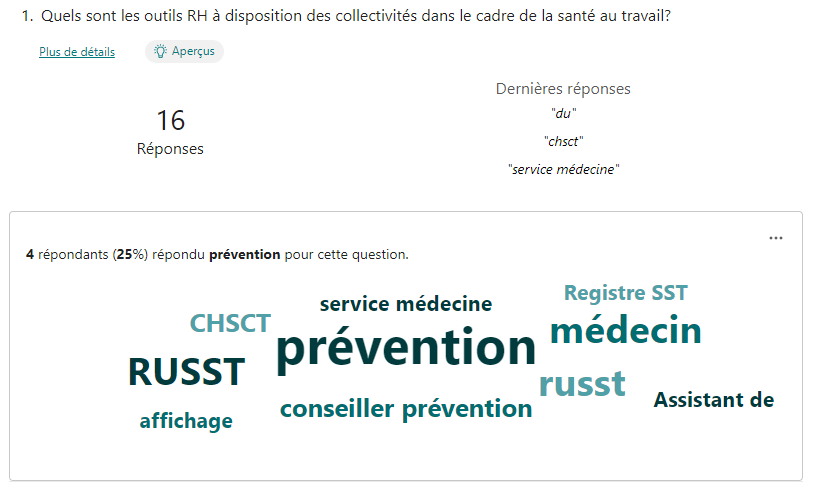 PARCOURS PROFESSIONNEL : LES OUTILS POUR ANTICIPER LES SITUATIONS D’INAPTITUDE
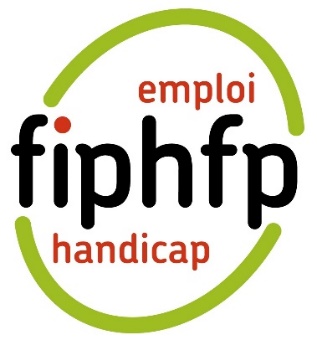 La santé n’est pas un état mais un processus qui se construit et qui peut se détériorer.
Ressources humaines
Procédures de recrutement
Politique de formation : plan de formations
Gestion Prévisionnelle des Emplois et des Compétences
Politique communication
Politiques internes
 actions collectives
RH
Entretiens professionnels annuels
Formations continues et diplômantes
Actions individuelles 
RH
Fiche de poste
Bilan de compétences/ AEP
Concours
Mobilité interne et externe
Demande de RQTH
Aides financières FIPHFP
Promotion
Devenir tuteur (apprentissage) et préparer son départ
Processus de recrutement
Examens
Stages
18 ans
30
40
65 ans
50
Actions en milieu de travail:
Médecins du travail
Infirmières en santé au travail
Conseillers en prévention
Ergonome/ Psychologue du travail
Etude de poste et aménagement de poste de travail
Visite médicale à la demande suite à des arrêts de travail
Actions individuelles
Santé
Visite médicale médecin agréé
Surveillance médicale ou  Surveillance Médicale Particulière par le Service de médecine préventive
Politique de Prévention
DUERP et diagnostic RPS
Politique handicap communication et sensibilisation
Suivi des arrêts : prévention de la désinsertion professionnelle
Politique santé et sécurité au travail
Politiques internes
 actions collectives
Santé
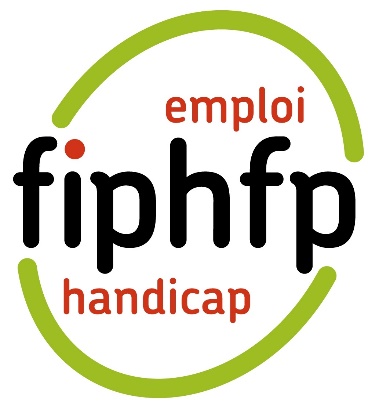 A consulter / A télécharger :
Retrouvez toutes les informations du service sur le site du CDG33 :

Les supports d’information de la journée seront disponibles sur notre site internet www.cdg33.fr
q
Suivez-nous sur :
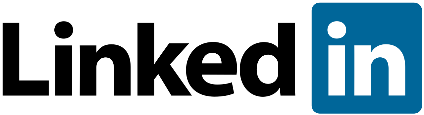 Novembre 2020
36